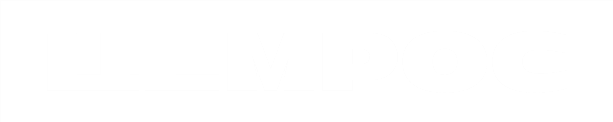 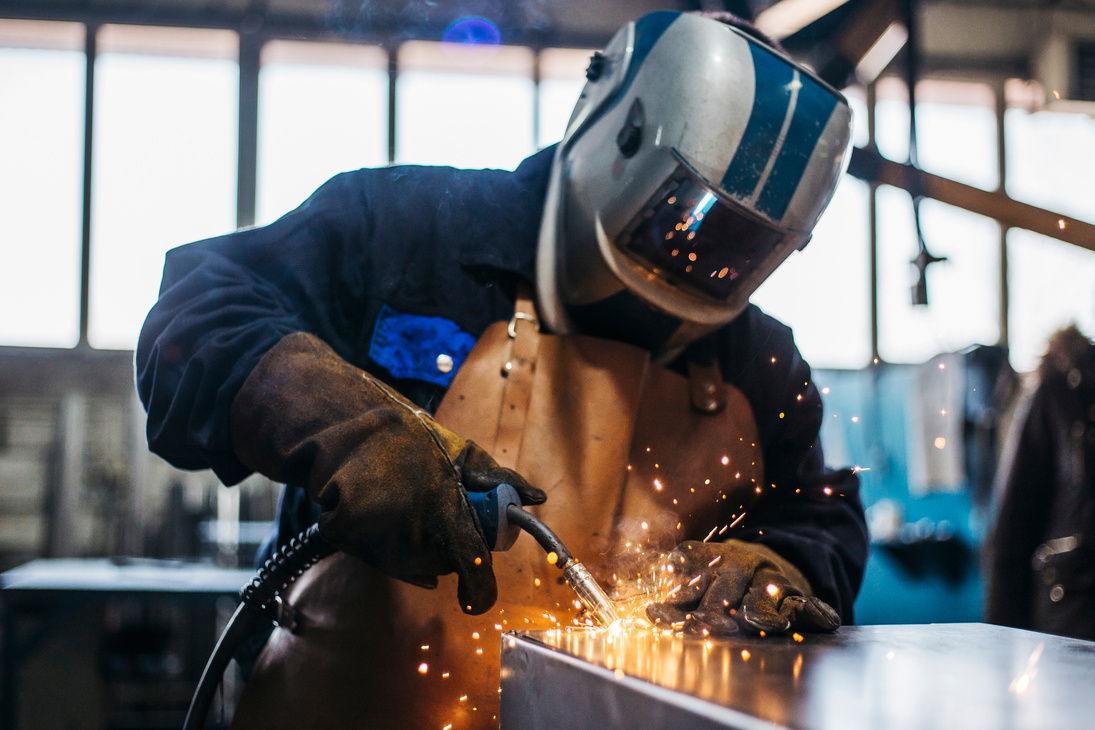 НАЧНИ КАРЬЕРУ 
В ЦЕМРОС
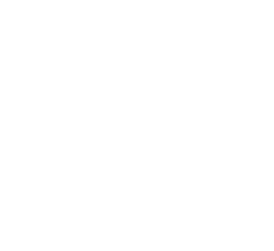 Свяжитесь 
с нами сегодня
НАШИ ВАКАНСИИ
Ольга Чеснокова
Тел: 8 (4912) 40-71-32
доб. 67-274
8-930-888-38-17
o.chesnokova@cemros.ru
АО «Михайловцемент»
Слесарь КИПиА 
Электромонтер по обслуживанию подстанций
МЫ ПРЕДЛАГАЕМ:
Работа в крупнейшем промышленном холдинге
Практика и дальнейшее трудоустройство
Перспективы карьерного развития
Программы, адаптация и наставничество
Развитие в инженерно-технической профессии
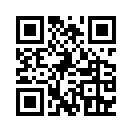 hr.cemros.ru
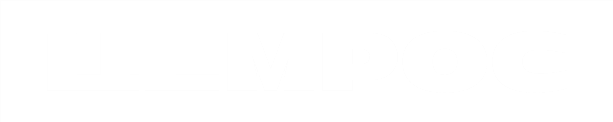 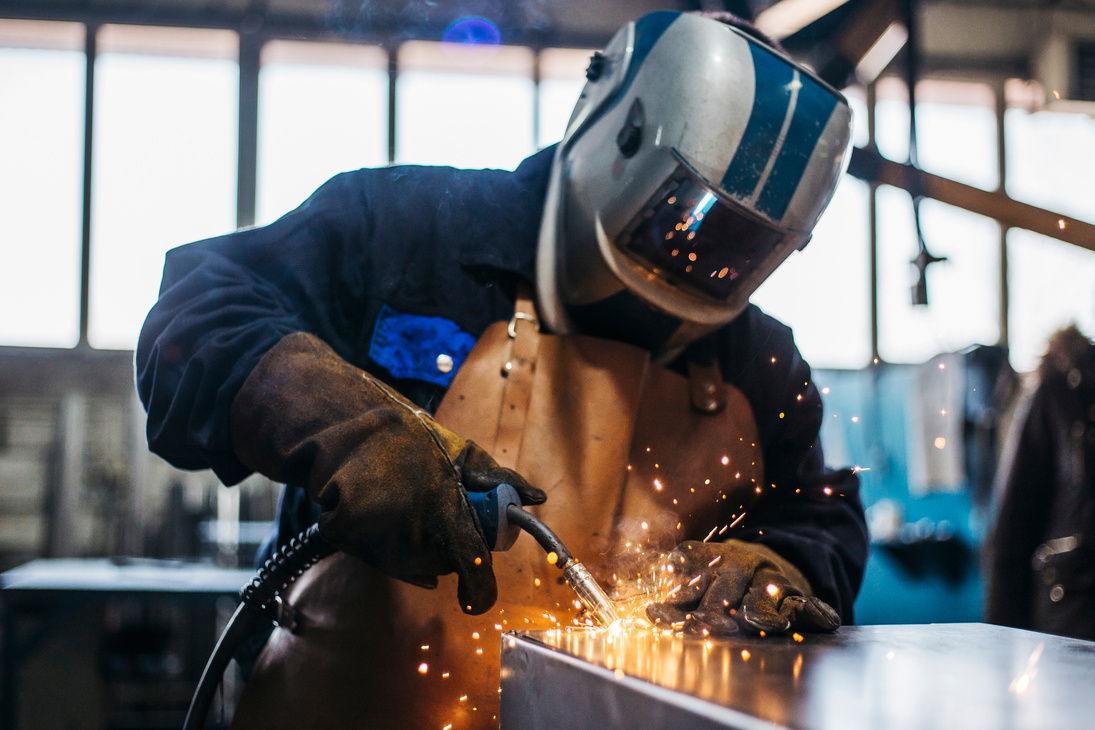 НАЧНИ КАРЬЕРУ 
В ЦЕМРОС
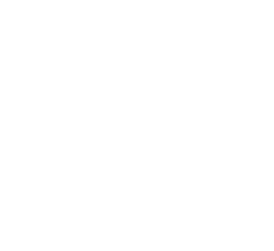 Свяжитесь 
с нами сегодня
НАШИ ВАКАНСИИ
Ольга Чеснокова
Тел: 8 (4912) 40-71-32
доб. 67-274
8-930-888-38-17
o.chesnokova@cemros.ru
АО «Михайловцемент»
Электрогазосварщик
Слесарь по эксплуатации и ремонту газового оборудования
МЫ ПРЕДЛАГАЕМ:
Работа в крупнейшем промышленном холдинге
Практика и дальнейшее трудоустройство
Перспективы карьерного развития
Программы, адаптация и наставничество
Развитие в инженерно-технической профессии
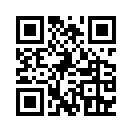 hr.cemros.ru
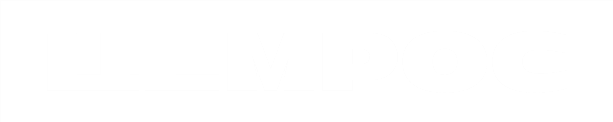 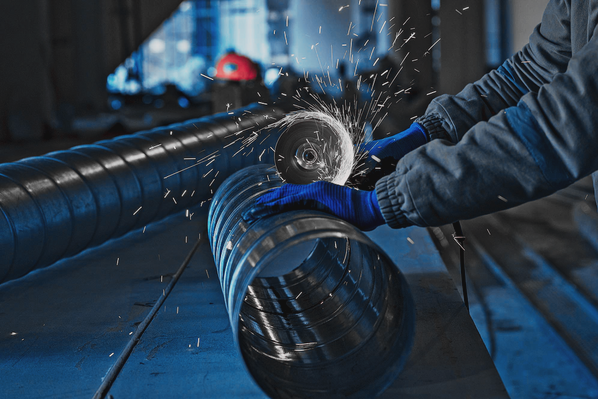 НАЧНИ КАРЬЕРУ 
В ЦЕМРОС
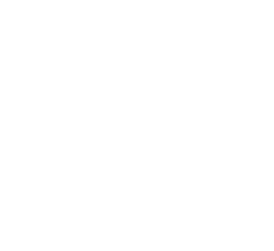 Свяжитесь 
с нами сегодня
Свяжитесь 
с нами сегодня
НАШИ ВАКАНСИИ
Ольга Чеснокова
Тел: 8 (4912) 40-71-32
доб. 67-274
8-930-888-38-17
o.chesnokova@cemros.ru
АО «Михайловцемент»
Машинист сырьевых мельниц
Машинист экскаватора
МЫ ПРЕДЛАГАЕМ:
Работа в крупнейшем промышленном холдинге
Практика и дальнейшее трудоустройство
Перспективы карьерного развития
Программы, адаптация и наставничество
Развитие в инженерно-технической профессии
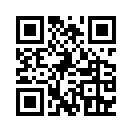 hr.cemros.ru
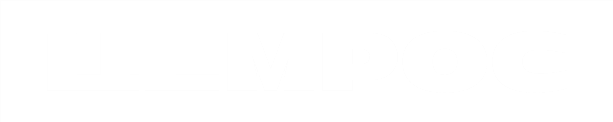 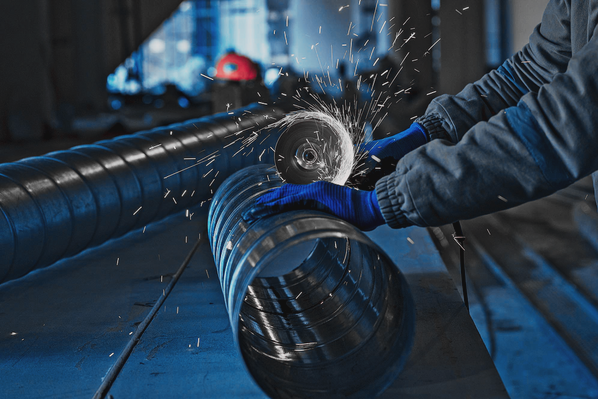 НАЧНИ КАРЬЕРУ 
В ЦЕМРОС
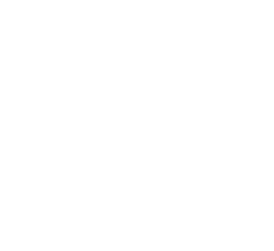 Свяжитесь 
с нами сегодня
Свяжитесь 
с нами сегодня
НАШИ ВАКАНСИИ
Ольга Чеснокова
Тел: 8 (4912) 40-71-32
доб. 67-274
8-930-888-38-17
o.chesnokova@cemros.ru
АО «Михайловцемент»
Кочегар сушильных барабанов 
Чистильщик по очистке шламовых бассейнов и болтушек
МЫ ПРЕДЛАГАЕМ:
Работа в крупнейшем промышленном холдинге
Практика и дальнейшее трудоустройство
Перспективы карьерного развития
Программы, адаптация и наставничество
Развитие в инженерно-технической профессии
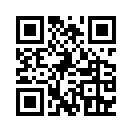 hr.cemros.ru